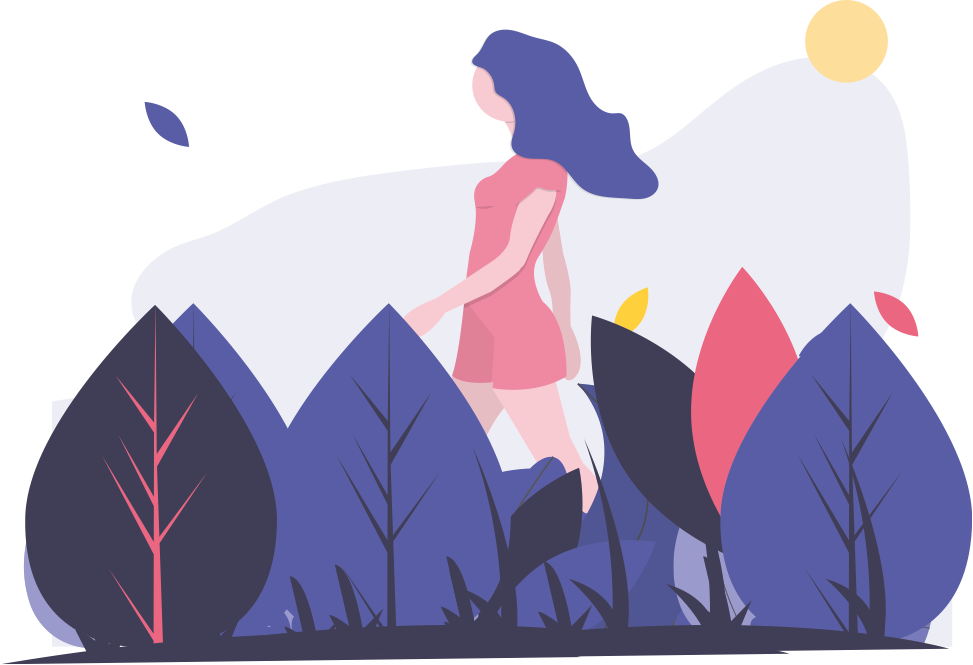 Piano
Aria e Clima
Comune di Milano
1
Perché un Piano Aria e Clima
Impegni sovranazionali: Milano ha aderito a reti e iniziative internazionali, tra cui il network C40 Cities Climate, la Urban Agenda Partnership on Air Quality, il Patto dei Sindaci, la rete 2020 Resilient Cities Network e l’iniziativa europea EIT Climate-KIC.

Inquinamento atmosferico: la qualità dell’aria a Milano non rispetta i valori-limite previsti dalle norme UE e nazionali e le Linee-guida dell’Organizzazione Mondiale della Sanità (OMS). Con la sottoscrizione della C40 Clean Air Cities Declaration, la città si è impegnata ad individuare una strategia finalizzata al rispetto delle Linee-guida OMS.

Decarbonizzazione: con il Piano Aria e Clima, il Comune di Milano si impegna a diventare una città Carbon Neutral nel 2050 (con l’eliminazione dei combustibili fossili), per contribuire al mantenimento dell’incremento della temperatura del pianeta entro 1,5°C (in linea con gli obiettivi dell’Accordo di Parigi del 2015).

Adattamento: le misure di adattamento del sistema urbano sono un’occasione per avviare processi di riqualificazione della città e miglioramento della qualità della vita, sviluppando una maggiore consapevolezza riguardo alla vulnerabilità ai cambiamenti climatici.
2
Cos’è il Piano Aria e Clima
Il Piano è finalizzato a ridurre l'inquinamento atmosferico, contribuire alla prevenzione dei cambiamenti climatici attraverso politiche di mitigazione di adattamento per il territorio del Comune di Milano, nel rispetto dei principi di diritto alla salute, equità e giustizia e considerando i criteri prioritari dell’inclusione sociale e della tutela delle fasce deboli della popolazione. 
Affrontiamo la transizione verso una città “a emissioni zero” in modo integrato anche sotto il profilo della giustizia ambientale e sociale. Il Piano punta a trasformare le azioni per la qualità dell’aria e il clima in un investimento sistemico che garantisca una società e un’economia urbana sostenibili e fiorenti
Il Piano è un dispositivo trasversale e di indirizzo strategico per gli strumenti di pianificazione e programmazione già previsti dall’Amministrazione. Li orienta verso obiettivi comuni di riduzione delle emissioni di gas-serra, miglioramento della qualità dell’aria, adattamento ai cambiamenti climatici ed equità sociale e protezione della salute.
3
Sinergie
PGT
Piano Governo  del Territori
PUMS
Piano Urbano Mobilità Sostenibile
1- Una città connessa, metropolitana e globale
2- Una città di opportunità, attrattiva e inclusiva
3- Una città green, vivibile e resiliente
4- Una città, 88 quartieri da chiamare per nome
5- Una città che si rigenera
Piano Aria Clima
1- Mobilità sostenibile
2- Equità, sicurezza e inclusione sociale
3- Qualità ambientale
4- Innovazione ed efficienza economica
1- Milano sana ed inclusiva
2- Milano connessa e altamente accessibile
3- Milano con energia positiva
4- Milano più fresca
5- Milano Consapevole
Economia Circolare e Food Policy
Strategia di Resilienza
1- Procedure efficienti e partecipate per uno sviluppo urbano resiliente e sostenibile
2- Spazi e infrastrutture vivibili, confortevoli e adattivi al servizio dei cittadini
3- Comunità inclusive, consapevoli e proattive
4
SFIDE DI LUNGO PERIODO
SFIDE DI MEDIO PERIODO
SFIDE DI BREVE PERIODO
PM10, PM2,5 e NO2
Qualità dell’aria
Qualità dell’Aria
rispettare i valori limite delle concentrazioni
rispetto dei valori indicati dalle Linee Guida dell’OMS
PM10, PM2,5 e O3
2021
Sfide del Piano
2025
Direttiva 2008/50/EC (recepita dal D.Lgs. 155/2010)
definire una strategia finalizzata al rispetto delle Linee Guida dell’OMS
Milano Carbon Neutral
2050
Qualità dell’Aria
< 2°C
ridurre ulteriormente le concentrazioni per raggiungere obiettivi dell’OMS
contenere l’aumento della temperatura urbana
2030
-45%
di emissioni di CO2 rispetto al 2005
-60%
In relazione alle azioni sovracomunali
5
SFIDE DI LUNGO PERIODO
SFIDE DI MEDIO PERIODO
SFIDE DI BREVE PERIODO
Sfide del Piano
In aggiunta a queste sfide vi è la necessità di 

costruire una città più forte, 
in grado di far fronte a tutti i rischi e le emergenze climatiche, in un’ottica di maggiore equità sociale ed economica.
6
Come raggiungere le sfide?
Visione Milano 2050: 
5 ambiti
Obiettivi 2025-2030: 
49 azioni di Piano
I 5 ambiti del Piano Aria e Clima
01. Milano sana e inclusiva: una città pulita, equa, aperta e solidale.
02. Milano connessa e altamente accessibile: una città che si muove in modo sostenibile, flessibile, attivo e sicuro.
03. Milano a energia positiva: una città che consuma meno e meglio.
04. Milano più fresca: una città più verde, fresca e vivibile che si adatta ai mutamenti climatici.
05. Milano consapevole: una città che adotta stili di vita consapevoli.
8
[Scenario di Riferimento  +  Azioni di Piano]  =  Scenario di Piano
Scenari emissivi
SCENARIO DI RIFERIMENTO (BUSINESS AS USUAL +  Altri Piani)
(2025/30 - 2050)
SCENARIO DI  PIANO
(2025/30-2050)
SCENARIO DI BASE 
(2017)
La differenza tra i valori emissivi dello scenario di riferimento e quelli fissati dalle sfide di piano (in termini di emissioni di inquinanti atmosferici, riduzione di CO2 e profilo climatico) costituisce il differenziale di emissione sul quale dimensionare le azioni del Piano Aria e Clima, che consentono di definire lo SCENARIO DI PIANO:
9
Milano Sana e Inclusiva
Obiettivi 2030
10
Milano Sana e Inclusiva
Obiettivi 2030
11
Milano Connessa e Altamente Accessibile
Obiettivi 2030
12
Milano a Energia Positiva
Obiettivi 2030
13
Milano più Fresca
Obiettivi 2030
14
Milano Consapevole
Obiettivi 2030
15
Effetti del Piano
QUALITA’ DELL’ARIA
+
SALUTE DEI CITTADINI
INCLUSIVITA’ ED EQUITA’
EMISSIONI DI CO2
-
16
Effetti del Piano
Sulla qualità dell’aria
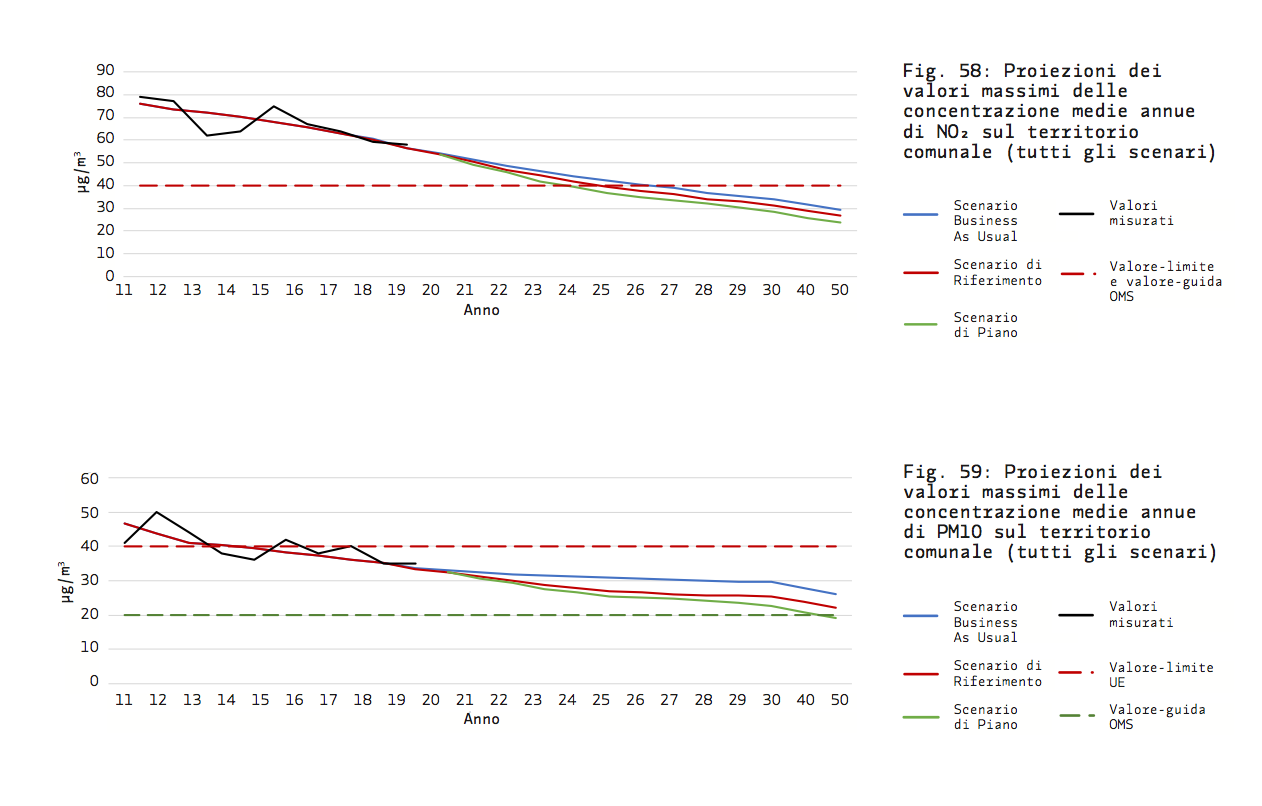 NO2
PM10
17
Effetti del Piano
Sulle emissioni di C02
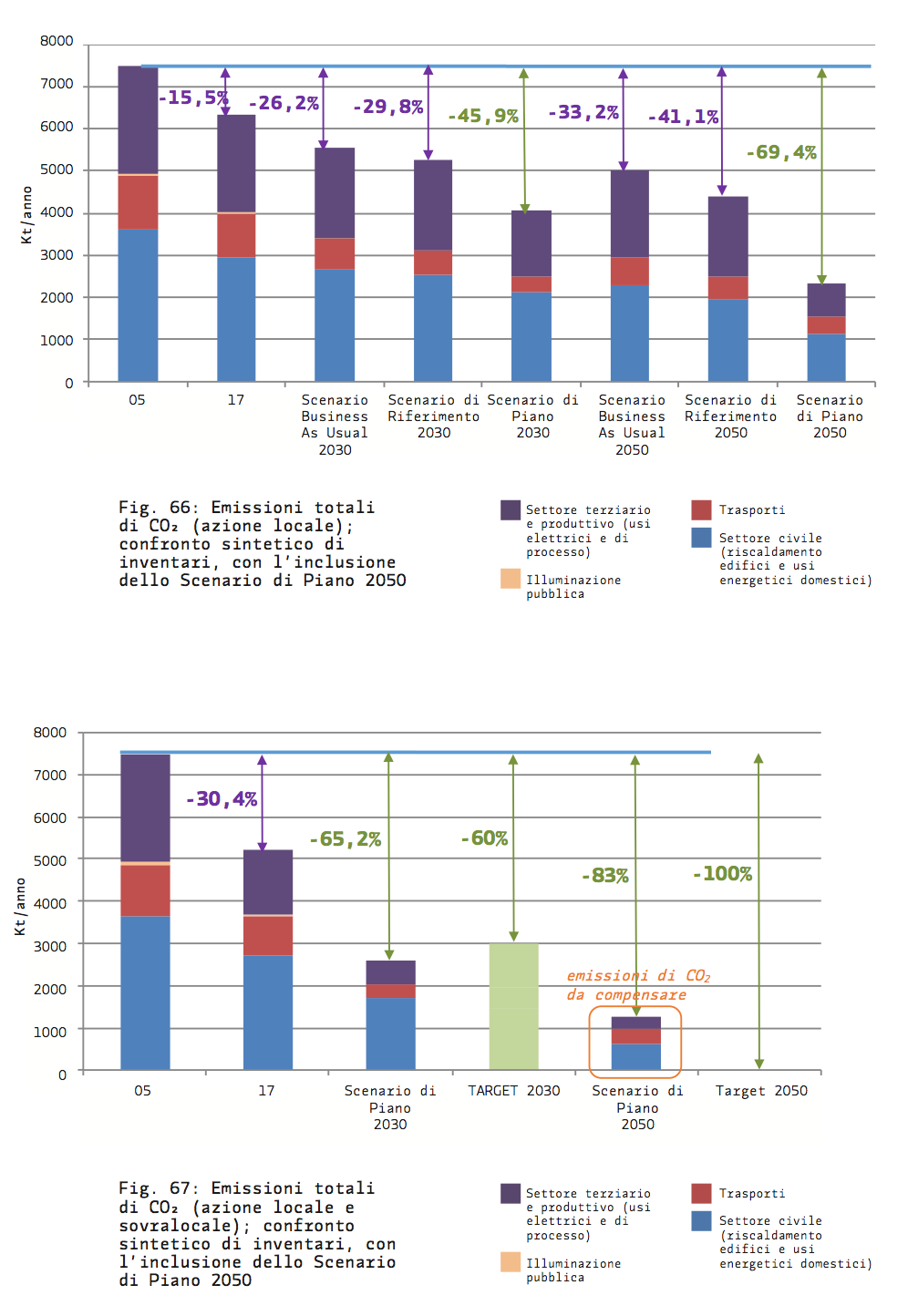 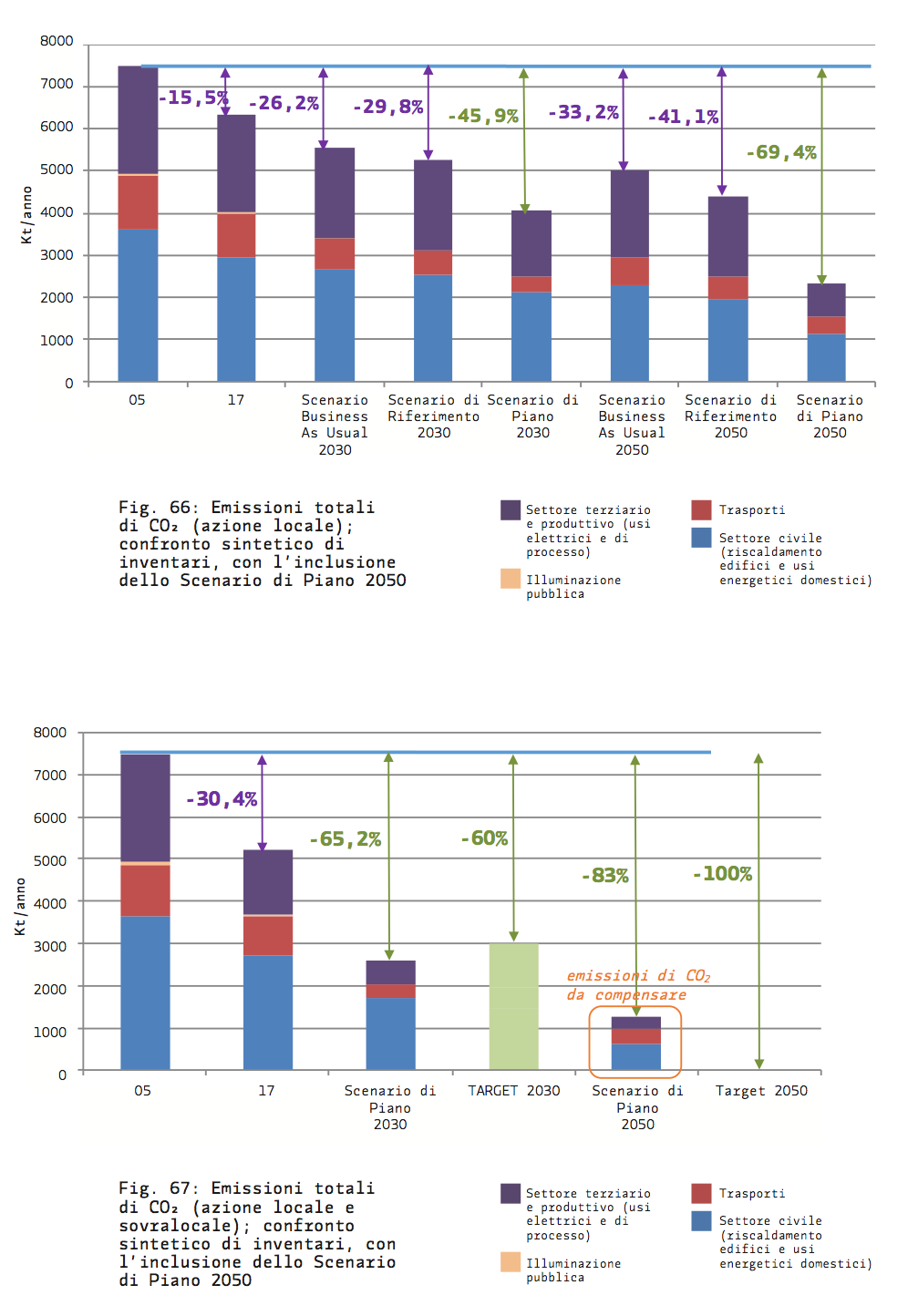 18
Effetti del Piano
Effetti sulla salute dei cittadini per inquinamento atmosferico - stato di fatto
Costi esterni 
attribuibili al mancato rispetto dei Valori Limite UE e delle LINEE GUIDA OMS
nell’anno 2017
 (Valutazione Amat, 2020)
680 milioni 
di euro/anno
2,25 miliardi 
di euro/anno
vs Linee Guida OMS
vs Limite UE
19
Monitoraggio del Piano
Il Programma di monitoraggio sarà elaborato nel dettaglio entro sei mesi dall’approvazione del Piano
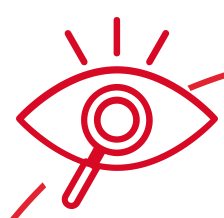 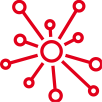 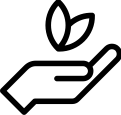 STATO DI AVANZAMENTO del piano
EFFICACIA DELLE SINGOLE AZIONI di piano
COSTI E RISORSE FINANZIARIE
EFFICACIA COMPLESSIVA del piano
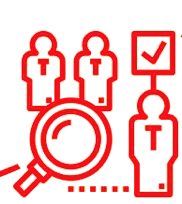 Indicatore di PERFORMANCE RISPETTO A INCLUSIVITA’
20
Governance
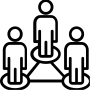 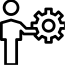 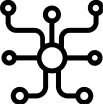 Individuazione di tavoli interassessorili
Istituzione di un gruppo tecnico di lavoro dedicato
Partecipazione attiva dei cittadini
Presidio costante da parte della Direzione Transizione Ambientale
Formazione di un 
comitato tecnico-scientifico
21
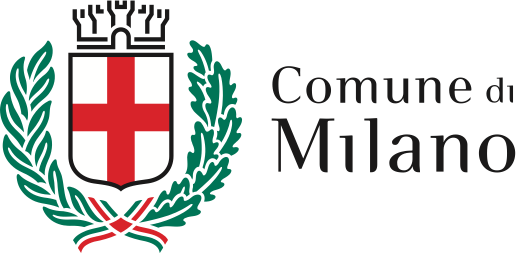 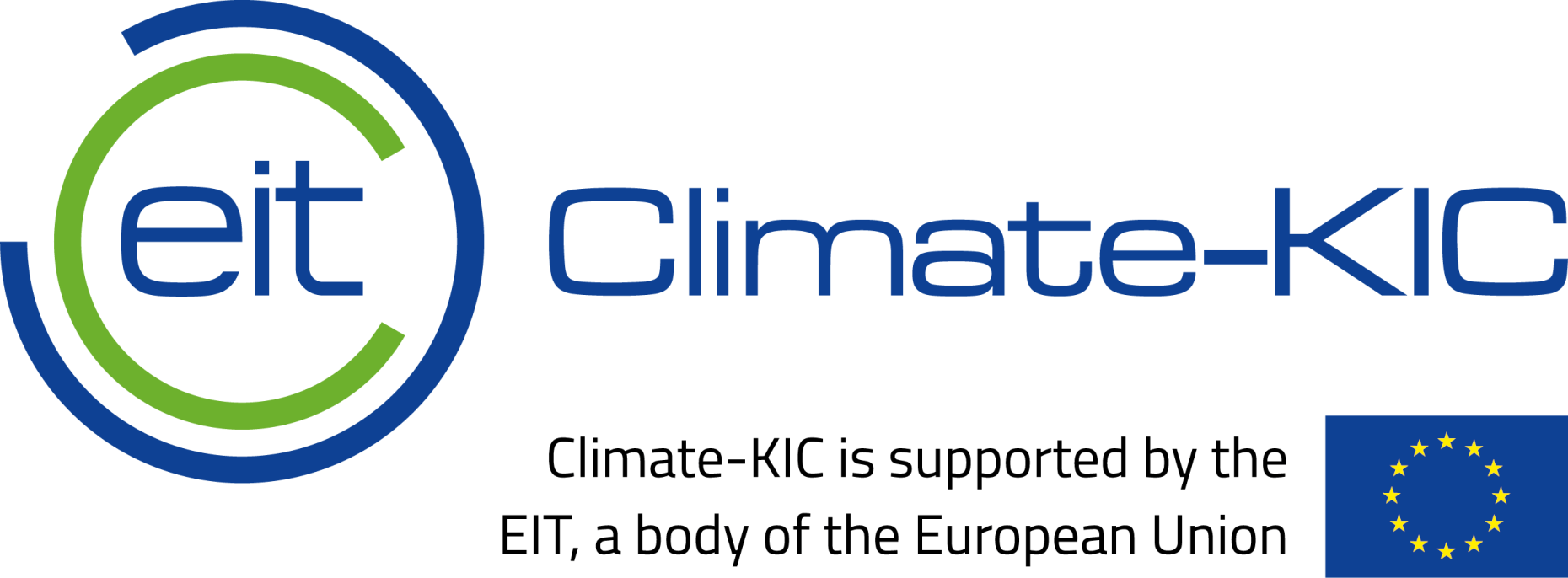 Partenariato
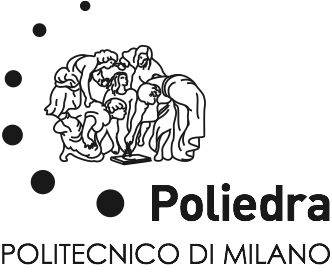 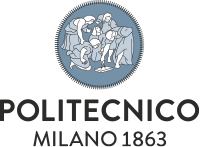 Alcune attività del PAC (approfondimento contenuti di Ambito, Percorso di Partecipazione, ecc.) sono state realizzate all'interno del progetto europeo EIT Climate-KIC Deep Demonstrator Milano (DDMI).

I Partner del progetto sono, oltre al Comune di Milano, AMAT - Agenzia Mobilità Ambiente Territorio, Politecnico di Milano - Dipartimento di Energia e Consorzio Poliedra.
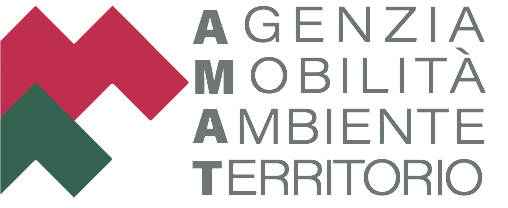 22
Grazie per l’attenzione.
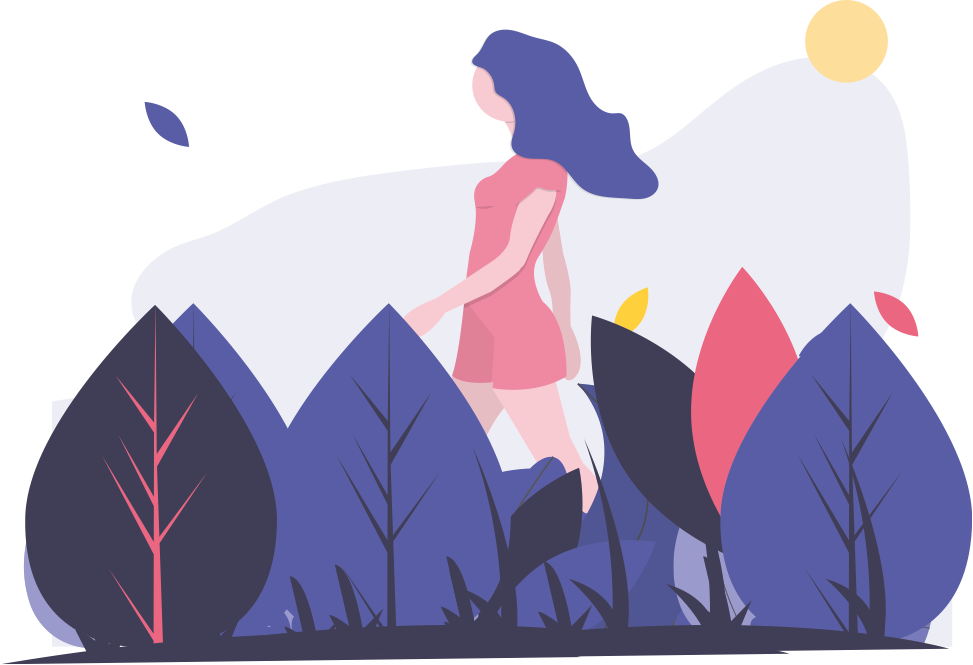 Contatti:
Direzione Transizione Ambientale
Area Energia e Clima
Piazza Duomo 21
20121 Milano
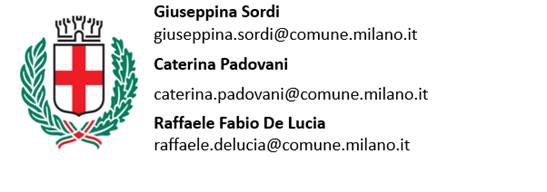